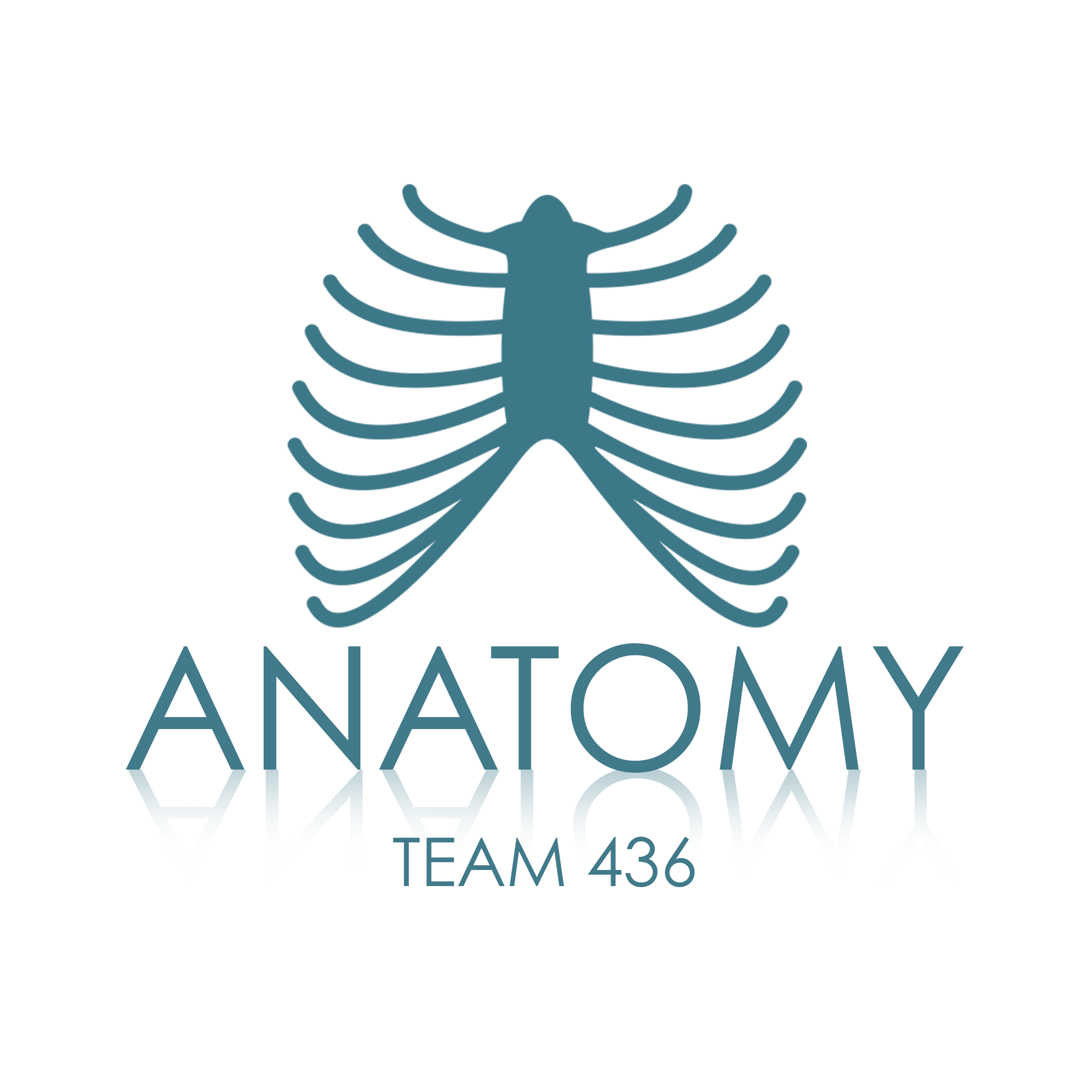 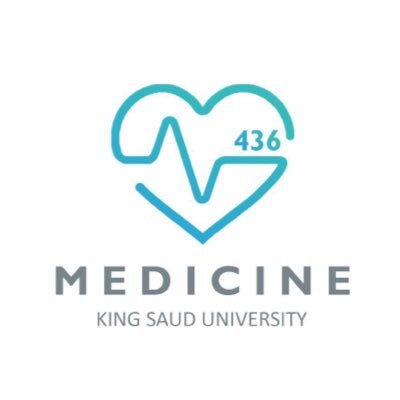 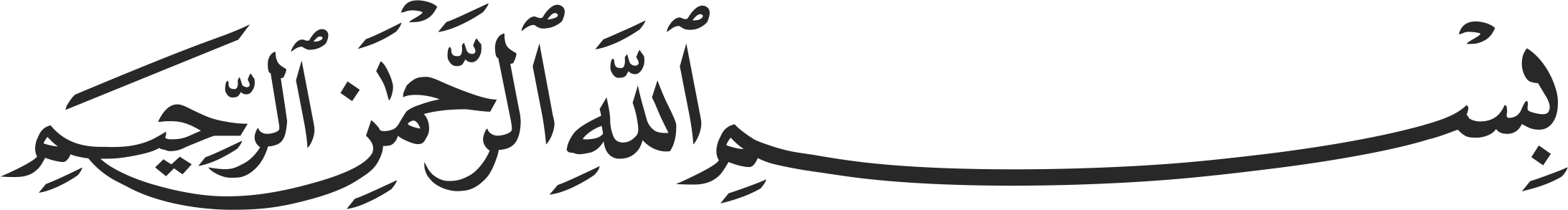 Skeletal Muscles SECOND LECTURE
هذا العمل لا يغني عن المصدر الأساسي للمذاكرة
Objectives:
Describe the main criteria of skeletal muscles.
Describe the attachments of skeletal muscles.
Describe the different directions of skeletal muscle fibers.
Describe the mode of action of skeletal muscles.
Describe briefly the naming of skeletal muscles.
Describe briefly the nerve supply of skeletal muscles.
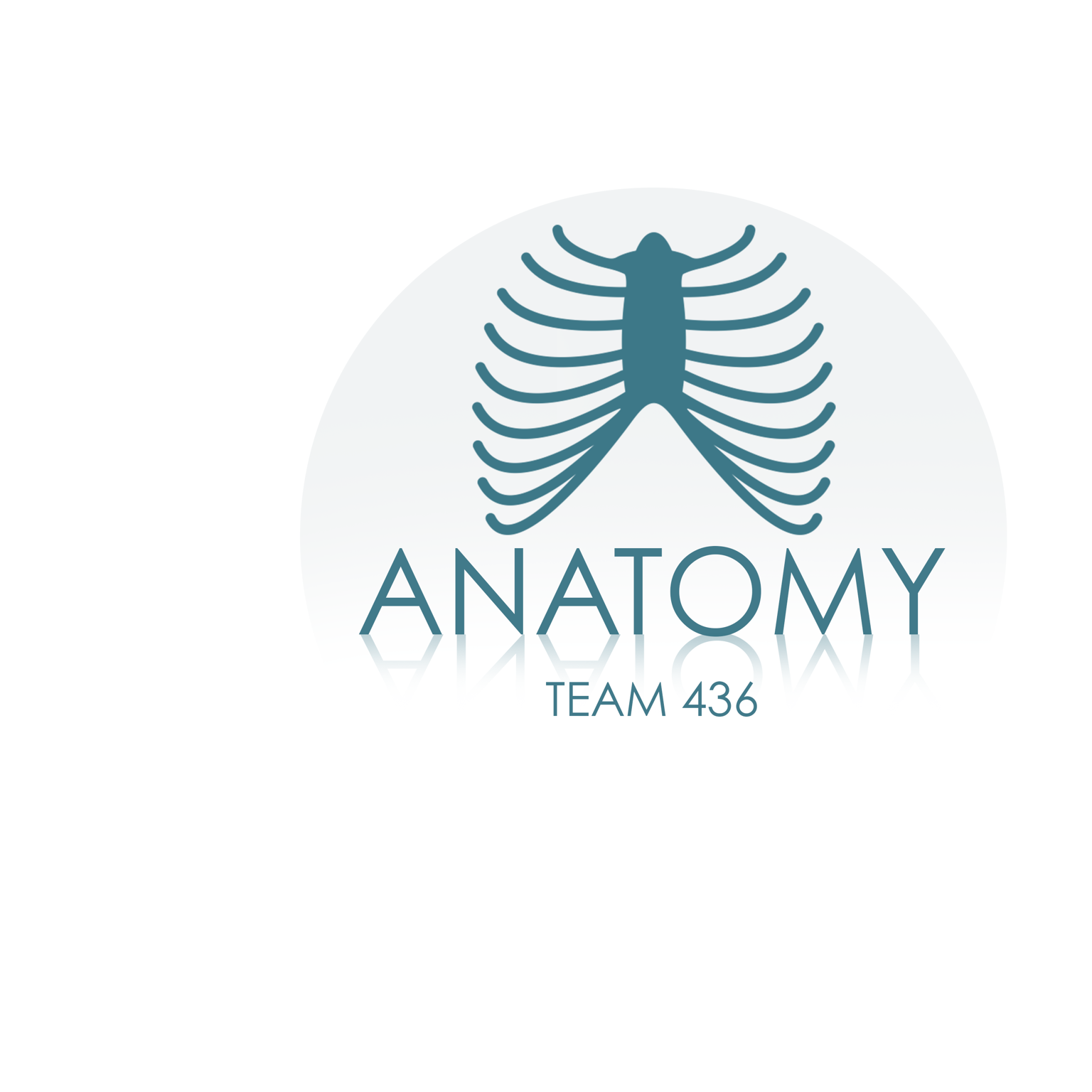 Muscular System
Objective 1: Describe the main criteria of skeletal muscle.
Involuntary
Voluntary
Skeletal
Smooth:
Found in the walls of viscera.
Appear smooth
Cardiac : 
Found only in the heart.  
Appear striated
Appear striated
Criteria of skeletal muscles : 
Striated .
Attached to skeleton.
Voluntary. 
Produce movement of skeleton. 
Supplied by somatic nerves.
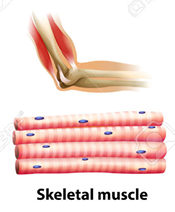 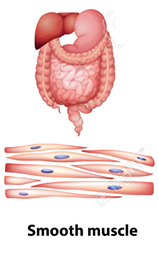 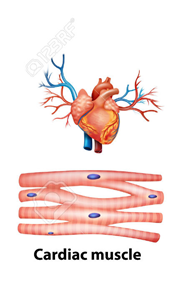 Objective 2: Describe the attachments of skeletal muscles
Types of attachment of skeletal muscles
Muscles are attached to bones, cartilage or ligaments through:
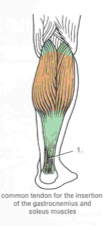 Tendons 
Tough cord of fibrous connective tissue that connects muscles to the bone, and is capable of withstanding tension.
ex. the gastrocnemius and soleus muscles (calf muscles) unite into one band tissue, which becomes Achilles tendon that will connects to the heal bone).
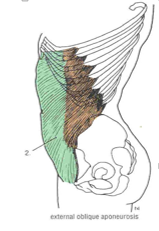 Aponeurosis
Thin, broad and strong sheet of fibrous tissue. It connects a muscle with the parts it moves
ex. External oblique aponeurosis.
Raphe 
Interdigitation of tendinous ends of the flat muscles.
ex. Raphe of mylohyoid muscle.
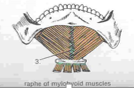 Objective 2: Describe the attachments of skeletal muscles
Direction of muscle fibers
Objective 3: Describe the different directions of skeletal muscle fibers.
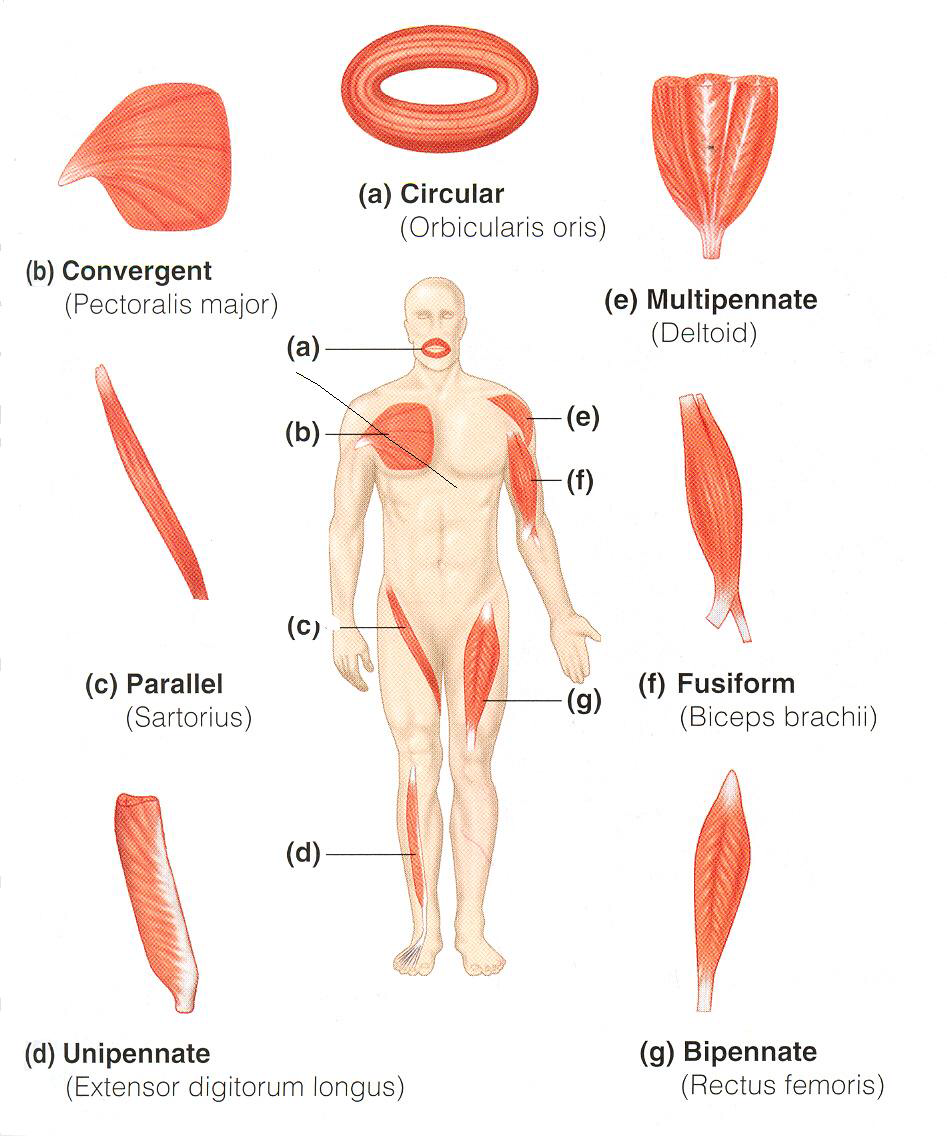 Objective 4: Describe the mode of action of skeletal muscles.
Mode of Action
^لأنهم يشتغلون سوا فيلغون بعض
Mode of Action (Examples)
Objective 4: Describe the mode of action of skeletal muscles.
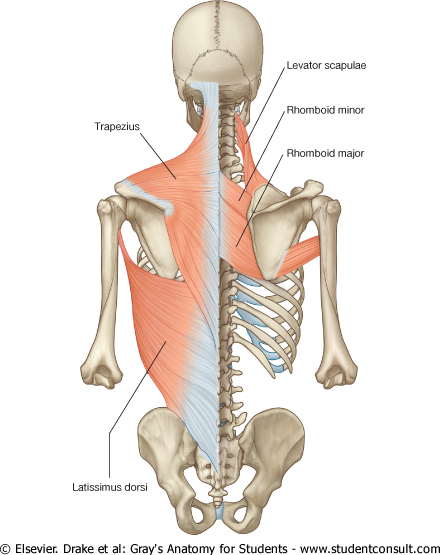 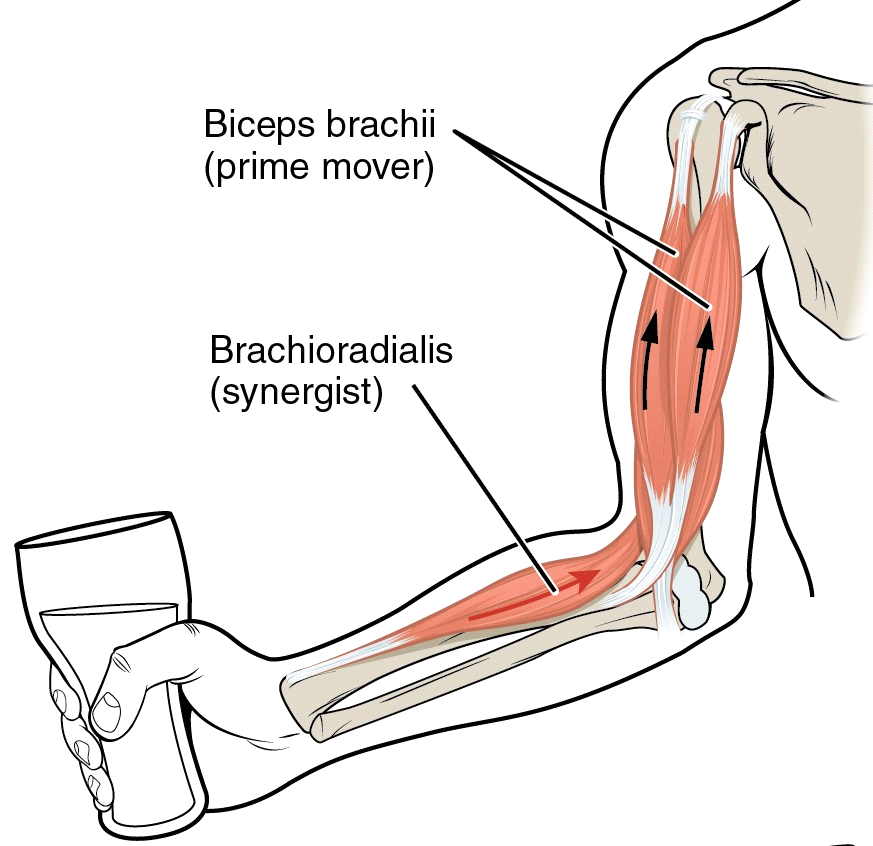 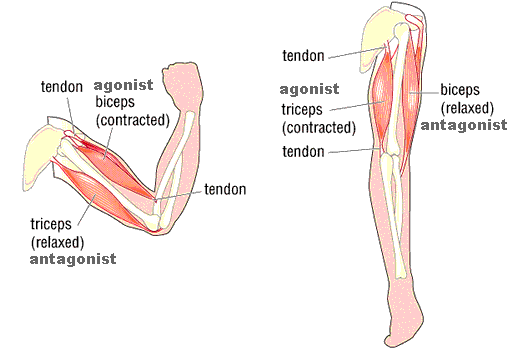 Prime Mover (Agonist) & Antagonist
Synergist
Fixator
Objective 5: Describe briefly the naming of skeletal muscles.
.
Naming of Muscles
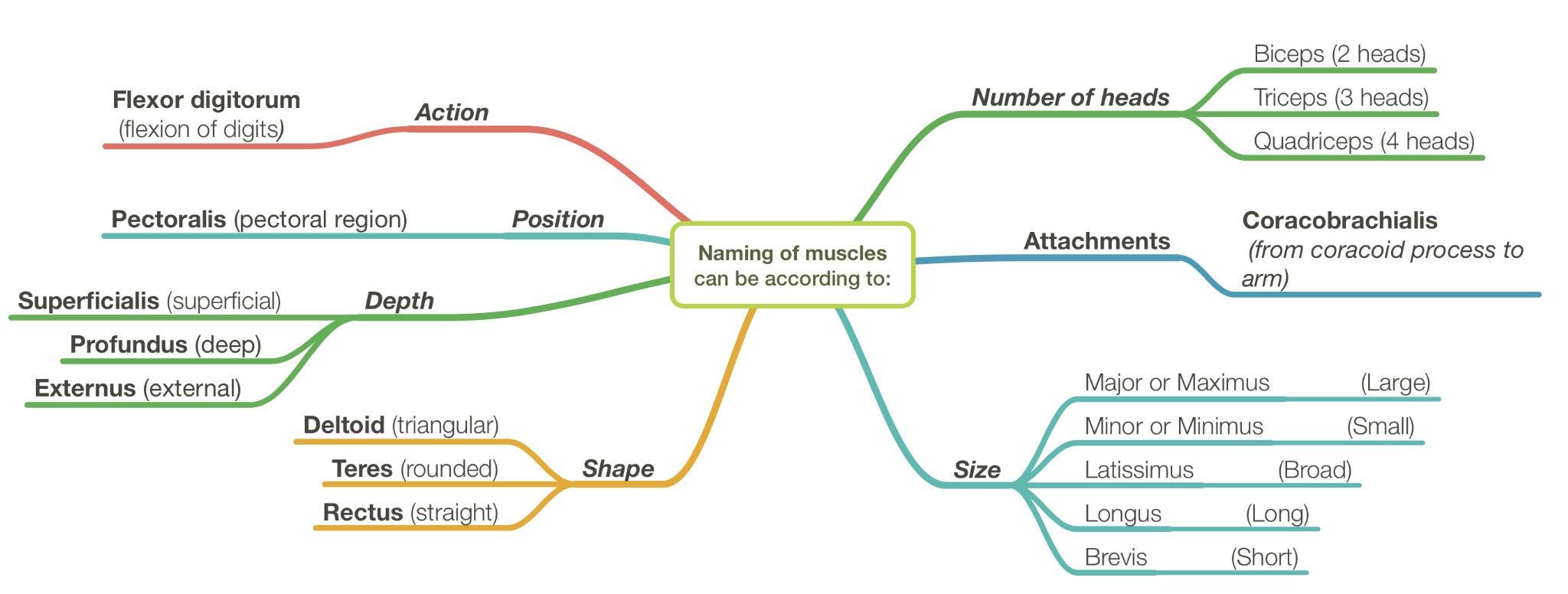 Notes:  
1- muscle naming is in Latin not English and that's why we can't say that a certain muscle is called "large" but we can call it "major or Maximus".
2-  muscles' long names (such as coracobrachialis) are usually made of combinations of the names of the bones that the muscle is between (. أحيانا تكون أسماء العضلات طويلة وذلك لأن ذلك الاسم ناتج عن اشتقاق من اسمين لعظمتين مثلا تقع العضلة بينهما).
Objective 6: Describe briefly the nerve supply of skeletal muscles.
Notes:
• Sensory nerves: carries information from the nerves to the central nervous system.
• Motor nerves: carries information from the brain and the spinal cord to the muscles .
Nerve Supply of Skeletal Muscles
• The somatic nervous system is the part of the peripheral nervous system associated with skeletal muscle voluntary control of body movements.
• The nerves supplying the skeletal muscles are mixed:

• 60% are Motor (responsible of movement and actions)
• 40% are Sensory.
• It has some Autonomic fibers (Sympathetic) for its blood vessels.
• The nerve enters the muscle at about the middle point of its deep surface.
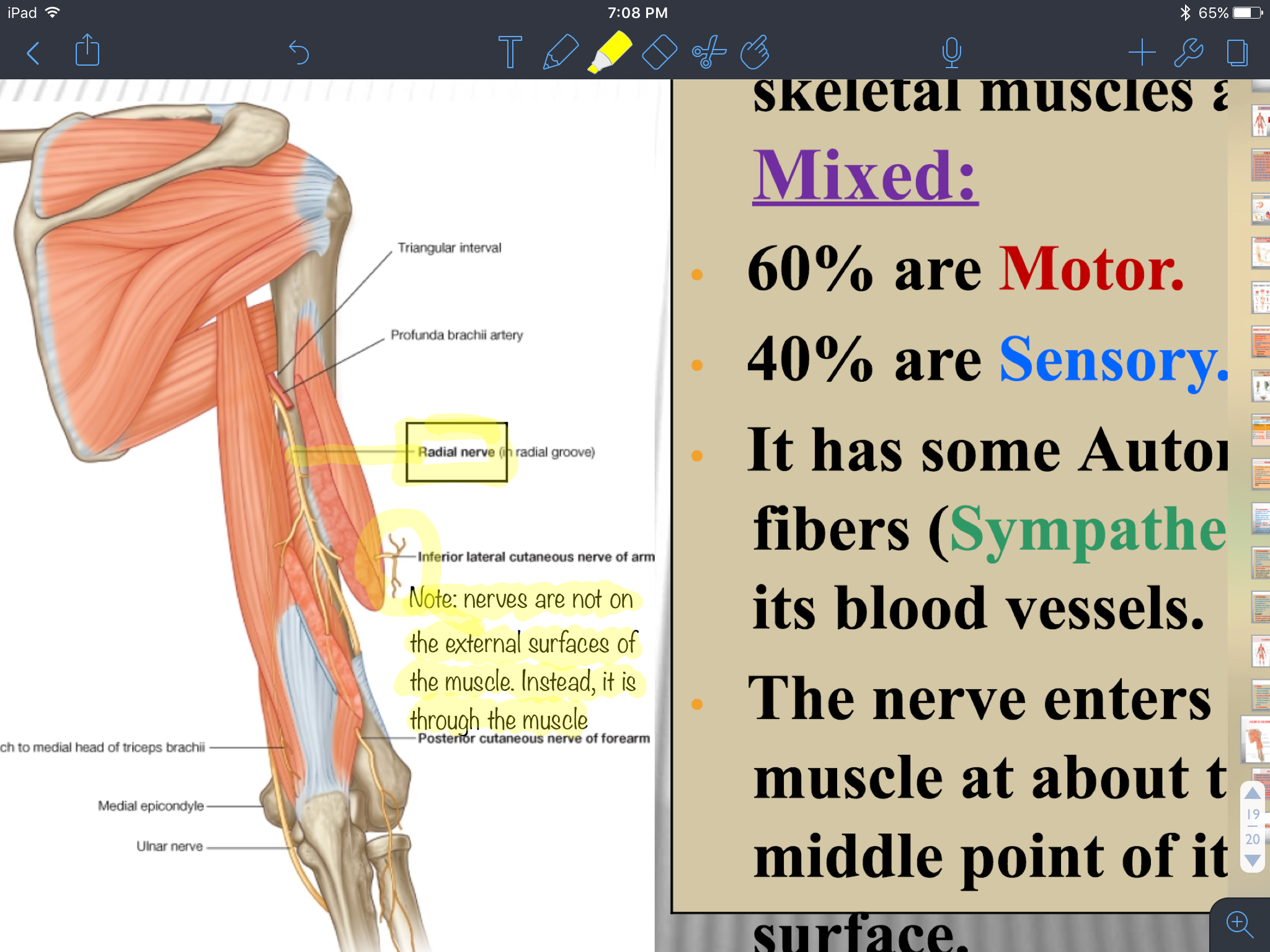 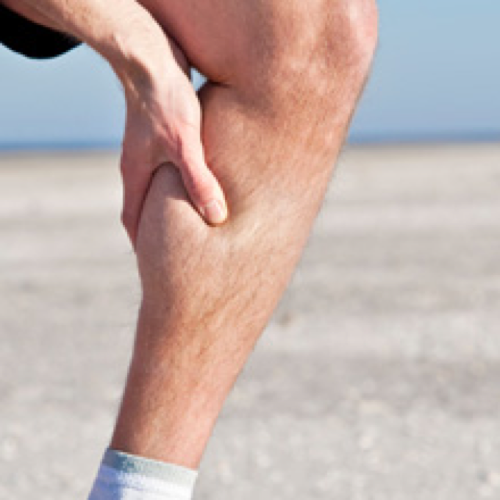 MUSCLE DISEASES & INJURIES
Muscle diseases and injuries are common, especially in sports activities. A severe muscle injury can keep you from participating in the activities that you love and enjoy for living. 

 Muscle diseases and injuries could be one of the major factors that threat someone’s professional career(s).
Muscular Dystrophy: A genetic disease that cause a damage of muscle fibers.
 Muscle Cramps: can occur suddenly and involuntarily in one or more muscles.
 Sprains and Strains: Twist or pull in the muscles or tendons which can either be sudden or over a period of time, with or without tearing of the muscle.
 Contusions: often caused by a direct trauma or repeated blow to the muscle. In some cases, the condition can be caused by falling on a hard surface.
ONLY ON THE BOYS’ SLIDES
BLOOD SUPPLY
O During extreme physical exertion, more than 80% of cardiac output can be directed to contracting muscles.
O The vascular inflow to skeletal muscles is provided by primary arteries, which represent the last branches of the arterial supply that arise before entry into the tissue.
O The primary arteries are appropriately distributed along the long axis of the muscle and give rise to feed arteries that course toward the epimysium of the muscle at right or oblique angles to the primary arteries.
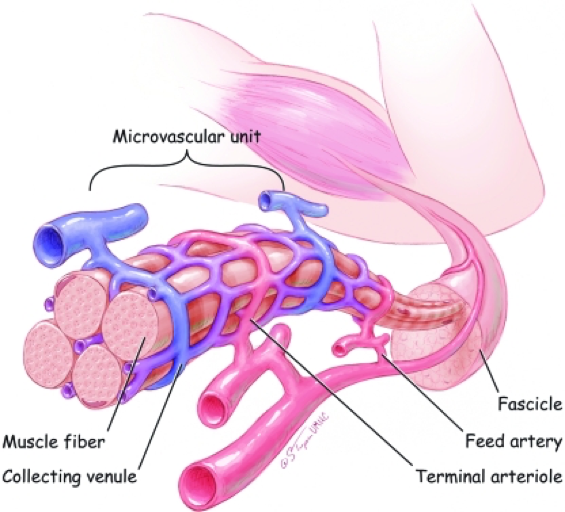 ONLY ON THE BOYS’ SLIDES
MUSCLE TREATMENTS
O Minor muscle injuries may be treated with simple home remedies, such as rest, applying ice, using compression bandage, and elevating your injured limb.
O Anti-inflammatory medication.
O Physiotherapy
O Severe muscle injuries need to be checked by a qualified health care provider.
O A torn muscle or tendon may need to be surgically repaired.
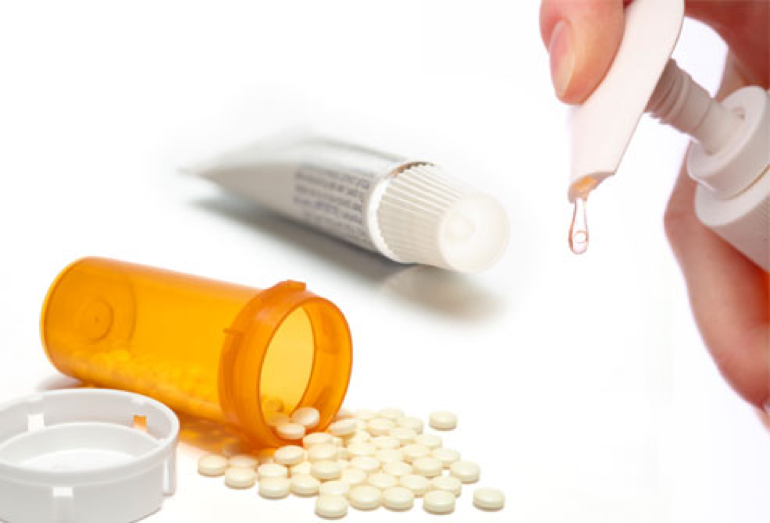 ONLY ON THE BOYS’ SLIDES
SUMMARY
Skeletal muscles are striated, voluntary muscles attached to & move the skeleton.
They have 2 attachments: origin & insertion.
Their fibers may be parallel or oblique (pennate) to the line of pull.
According to mode of action, they are classified as: prime mover, antagonist, synergist or fixator.
They may be named according to: size, shape, number of heads, position, attachments, depth or action.
They are supplied by a mixed somatic nerve.
Helpful Links
Videos
https://www.youtube.com/watch?v=I80Xx7pA9hQ
1-  Mode of actions 
2-  Describing the attachments 
https://www.youtube.com/watch?v=PGDXXUtPw4A
Modes of actions
https://www.youtube.com/watch?v=zETNcHZT3Qw
The direction of muscle fibres.
Quizzes
https://www.cliffsnotes.com/study-guides/anatomy-and-physiology/the-muscular-system/quiz-skeletal-muscle-actions
Team Members
Jawaher Abanumy  (Leader)Dania AlkelabiHeba AlnasserDeena AlnowiserJawaher AlkhayyalRana BarasainWejdan AlzaidShouq AlbogamiLara AlSaleemGhadah AlmazrouAmeera NiaziLama Alfawzan
Nawaf AlKhudairy (Leader)Mohammed GhandourKhalid AleedanAbdullah Jammah         Abdulmalik AlhadlaqMajed Al ZainRakan BahammamMosaed Alnowaiser Mohammed Alyousef Mohammed NasrYazeed Suhaibani
   anatomyteam436@gmail.com